Nuestras miradas desde la tradición.
Riesgos de la pedagogía folk y los contenidos como herramientas para la expansión. Nuestra institucionalidad
moderna, con su énfasis en el dominio de formas
únicas de conocimiento no ha asumido la expresión de los distintos actores y continúa ejerciendo un discurso regulativo que silencia las voces que se
expresan de distinta forma desde ámbitos de significado diversos. Por ello, los contenidos deben ser el “enlace” que juegue a favor no sólo de el saber en sí mismo, sino inclinando la balanza hacia los educandos.
Factores que contribuyen a la condición de estar estático: El contexto, la tradición y la historia.
Para plantear la pregunta de un radical redireccionamiento del diseño, es necesario
aventurarse en la tradición cultural y filosófica de la que se desprende el diseño y
en la cual tan a gusto funciona.
Lo tradicional aquí lo entendemos como «racionalista»,«cartesiana», «objetivista» y con frecuencia se la asocia con términos relacionados, como «mecanicista» (visión del mundo), «reduccionista» (ciencia), «positivista», (epistemológica) y, más recientemente, computacionalista.
Se pondera al individuo, creencia en el factor económico, en otras palabras, el dualismo ontológico. Esta concepción teórica acaparó y evolucionó en un “diseño global” (Mignolo, 2000).
¿Es posible, entonces, reorientar tal tradición, y redirigir el viaje en una dirección totalmente distinta?
Es indudable que estos hechos sostienen la dependencia de formas de racionalidad anquilosadas en el modelo logocéntrico y de racionalidad europeo/americano. Teniendo un rol central en producción científica actual. 
Por lo tanto lo que se sugiere es un cambio en la naturaleza de la reflexión y que sea principalmente abierta. Dando cuenta de que la reflexión es experiencia en sí.
El aprendizaje expansivo...
Lo vertiginoso de los cambios sociales y culturales, reclaman  nuevas formas de aprendizaje. 
Esta idea ayuda a que las  personas expandan sus moldes culturales tradicionales permitiendo generar una base sólida a los fines de desarrollar una pedagogía que logre avances acorde a los ritmos de la sociedad actual y las posibilidades que tengan las personas en cuanto a los “moldes culturales”. 
Vivimos en un mundo cuyas formas productivas cambian aceleradamente y se desplazan hacia el uso intensivo del conocimiento. Por lo tanto ¿comunidades locales pobres? ¿Cómo  lograr un posicionamiento en un mundo global que las excluye?
 Los sistemas educativos, si quieren ser verdaderamente equitativos, requieren aprendizajes expansivos que les asegure a las personas poder desempeñarse en la sociedad de un modo diferente a como lo habrían hecho sólo con la cultura de que disponen.
Cada cultura tiene una manera de comprender, que a su vez, conforma una tradición. Esta se acumula y de traspasa a la generación siguiente. 
La tradición es paradójica permite ver algunas cosas, pero vela otras.
no es posible asegurar que las formas de enseñanza conocidas transformen efectivamente la cultura de los jóvenes…
Este es el desafío histórico que enfrenta el aprendizaje: lidiar con un mundo que cambia aceleradamente, donde las formas de vida tradicionales que sirven de soporte a lo que es familiar y conocido se transforman aceleradamente.
Estas reflexiones generan el interrogante que tenemos hoy: ¿Cómo educar para lo que hoy día no existe?
Uno de los desafíos a los que debemos enfrentarnos son las denominadas tensiones:
LOCAL/GLOBAL: Zygmunt Bauman (1999) señala que el fenómeno de la globalización a la vez que une, divide.
Códigos restringidos – códigos elaborados: Ottone y Hopenhayn (1999) han llamado “los códigos de la modernidad”; a los cuales consideran la condición “para lograr saltos en competitividad, ciudadanía democrática e igualdad de
oportunidades”.
Exclusión – inclusión:los procesos modernizadores tienen efecto devastadores en los grupos sociales que poseen códigos restringidos.
Igualdad – diferencia:“identidad proyecto”,vinculada a la necesidad que en la educación escolar, las formas hegemónicas de las culturas globales que tienden a uniformar la cultura.
Pobreza – desarrollo: Esta tensión se manifiesta en una suerte de determinismo y clasificación a la cual están expuestos los estudiantes de los sectores en riesgo social
El aprendizaje expansivo viene a  elaborar una  nueva forma de aprendizaje que surge cuando las presiones de cambio se hacen más intensas y aceleran las contradicciones de las actividades.
Viviendo en la sociedad líquida.
Este concepto de Bauman, tiene mucho que decir de nuestro presente, de nuestra tradición y de el quiebre que supone con ésta.
Es un momento de la historia en el todo es variable y temporal. 
Un mundo mas precario. Ansioso de novedades y experiencias. 
La racionalidad fue la base de la “nueva sociedad”, en la actualidad vemos en esta concepción fisuras…
Somos cambiables, somos un recurso que puede reemplazarse en cualquier momento. 
Las relaciones contractuales, el amor y los valores en relación a lo ético es también líquido…y debemos ser precavidos, pues esto lleva inestabilidad. 
Las tradiciones nos hacen inadaptados, nos separan de la realidad. 
Necesitamos superar las diferencias impuestas por la tensión que se genera desde la tradición. 
Debemos conocer el contexto y posibles líneas de evolución. 
Debemos humanear, lenguajear como dice Maturana. 
Reflexionemos en base a estos ítems...
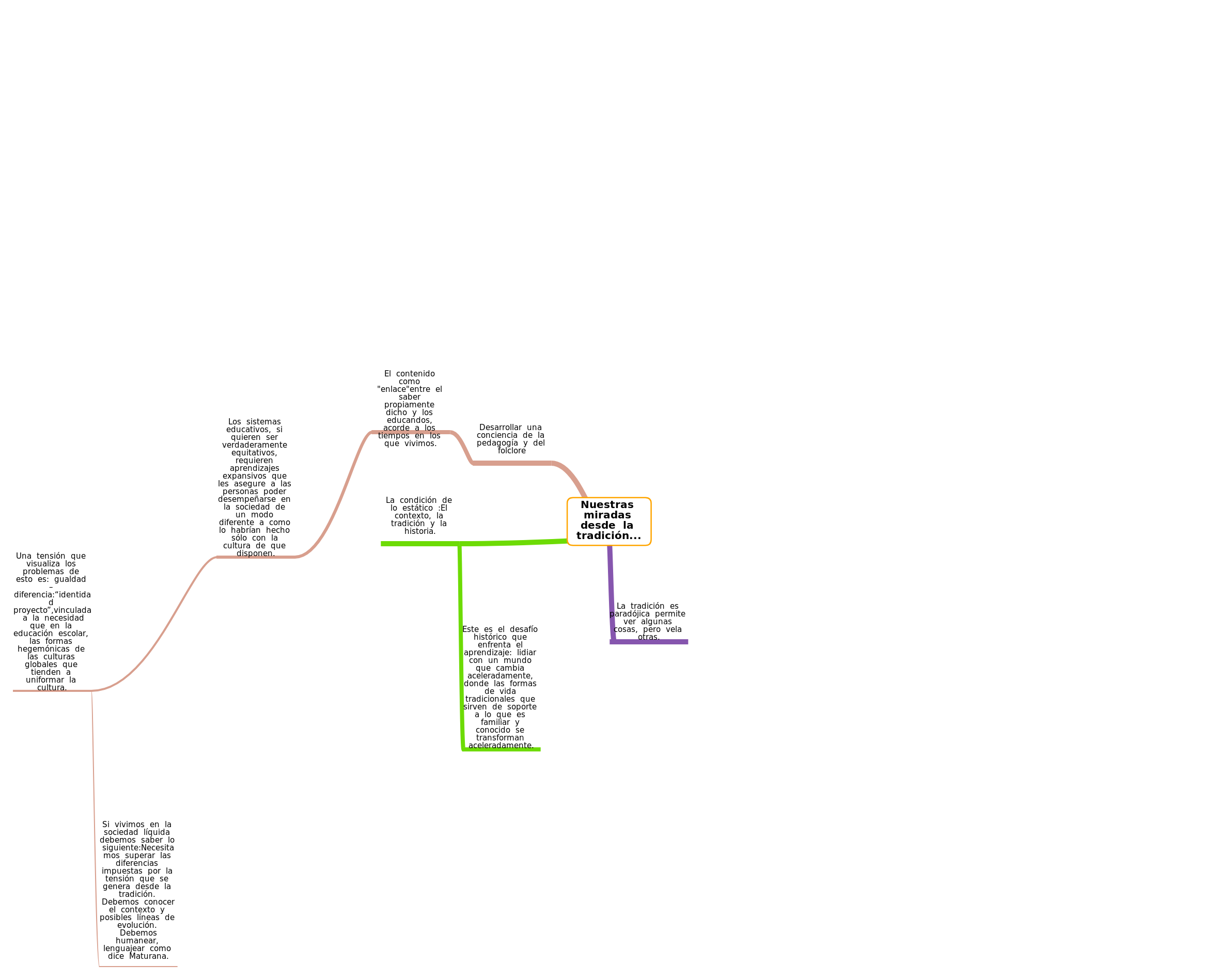